The Effects of Systemic Racism in Education on Technology and Engineering
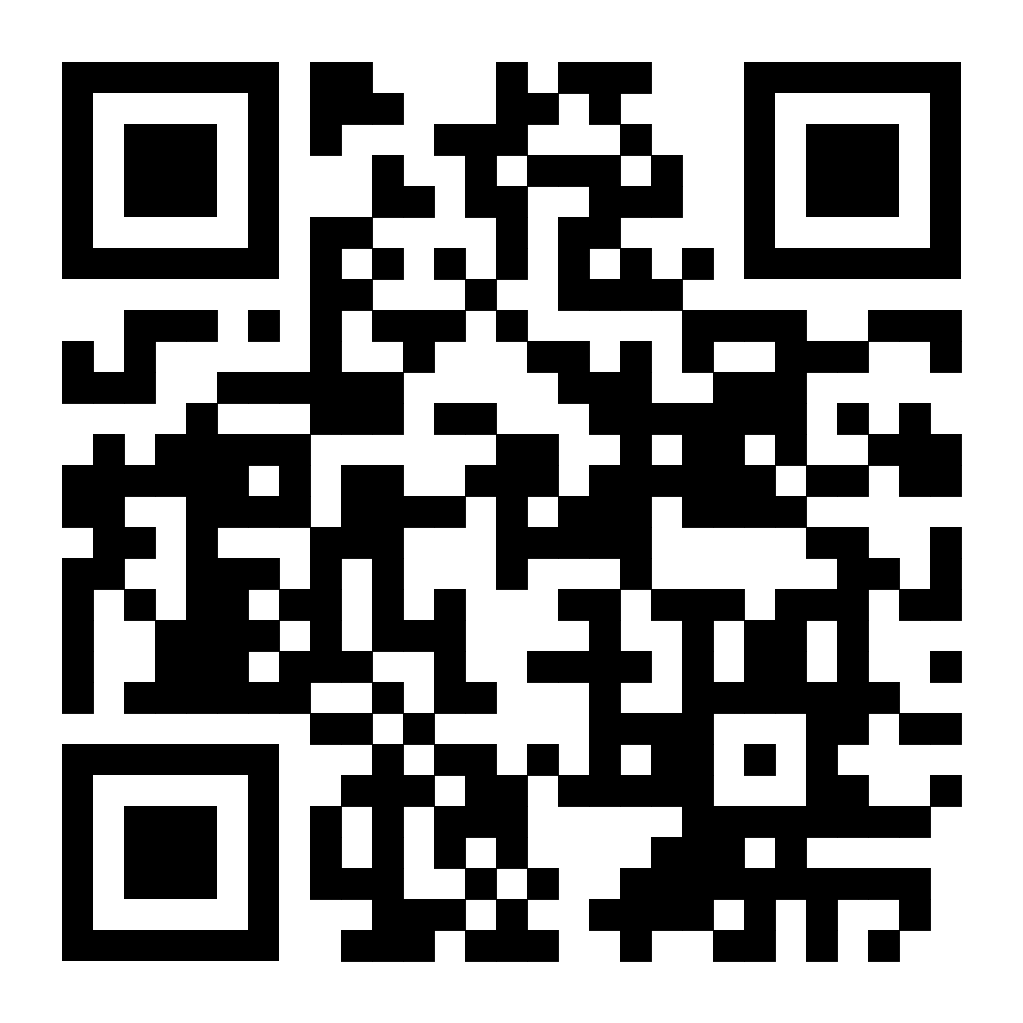 Alina Mina Azhar - J. D. Clement Early College Highschool
Findings
Background
Introduction
In today's advancing world, technology and engineering have become ever-growing fields, encompassing more and more of day-to-day life and having an unforeseen impact on all aspects of society. Yet within these fields, racism remains an ever-constant hum, tainting AI software with bias, upholding racist ideals, and keeping racially marginalized peoples out of the classrooms and board meetings that allow for these fields to diversify. 

The wealthiest 10% of American school district spend almost 10 times more than the bottom 10%, with low-income and marginalized students making up the majority of schools that lack funding, primarily located in urban and rural areas (Smedley et al., 2016). This difference in funding is a tool in preventing students of color from obtaining secondary education and higher-paying jobs.

A clear example of this is the makeup of those exact higher-paying jobs. As of 2017, White men made up 49% of engineers, White women at 18%, Asian men at 14% and Asian women at 7%: Hispanic men at 4% with Hispanic women coming in at 2% and Black men and women coming in at 3% and 2% respectively (“Diversity and STEM”: NSF, 2023). 

Research Question: How does the systemic racism within the American education system impact the fields and tools of modern technology and engineering?

Thesis Statement: The systemic racism within the world of American academia has negatively impacted the fields and tools of modern technology and engineering by limiting diversity in the field and maintaining both a lack of educational resources and racial bias within the education system.
Engineering Examples  :    
- The where and how of bridges, something structural and civil engineering play major roles in, can negatively impact non-white populations: “entire neighborhoods, home to more racial minority groups, may have greatly reduced access to transportation and opportunity” (Dove). An increase in non-white engineers for the design and location of bridges could improve life for racially marginalized communities. 
- Dr. Kelly J. Cross, a Black Biomedical Engineering professor,  explains that the best way to combat the racism and isolation that leads to marginalized engineers being vulnerable in the workplace is by initiating anti-racist polices that focus on including race-based language and thought in the career (Cross, 2020). 
  Technology Examples  :
-   Artificial Intelligence (AI) facial recognition had a 34% error rate on  dark-skinned Black women.  IBM, Microsoft, and Amazon all created and used biased AI software. While IBM and Microsoft apologized for the damage and recalled the tech, Amazon  denied any wrongdoing: a majority of law enforcement use Amazon’s system.  (Najibi, 2020).

- In the medical field, technology designed to recommend care had…“bias in the algorithm [which] favored treatments for white patients over Black patients, even when the Black patients were sicker" (Korte, 2020). The bias in the technology was manufactured by racist human beliefs about medicine.
- Within U.S education, school districts with higher percentages of students of color receive around 16% less revenue than districts with lower percentages. Districts with higher English-learning students receive approximately 14% less revenue than those with fewer, depleting  necessary resources like bilingual materials and instructors (edtrust.org, 2022). This shows the lack of proper funding and resources students of color and non-English speaking students face within American academia. 

	- More than 90% of school districts that served majority African-American/Black and Latino/Hispanic students had difficulty in securing Science, Technology, Engineering, and Mathematics (STEM) teachers (Moritz  and Weiss, 2018). Courses like Algebra II and Chemistry, crucial subjects for technology and engineering, were often not offered in schools with large minority populations (Patrick et al., 2022). This prevents students of colour from succeeding within the careers of engineering and technology. This can also be seen in STEM higher education: 

	- “STEM is also known to have a survival of the fittest culture that deemphasizes both structural racism and students’ raced and gendered identities, thus implying that students’ success is due solely to individual “intelligence” (M. J. Williams et al., 2019 in McGee, 2020). This is meant to weed out “undesirables”, (minorities), and is based in eugenics. Income disparities are often the result:

	- In 2020, Hispanic, African-American, and Indigenous STEM workers had consistently lower median earnings than their White and Asian counterparts (“Diversity and STEM” - NSF, 2023). 


	






	The discrepancies students of color face in education have led to a lack of diversity in engineering and technology fields, thus creating bias and flaws in the tools produced.
Conclusion & Solution
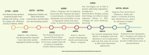 Data Analysis
Overall, the systemic racism within American education, particularly the lack of resources available to students of color, has hindered diversity in the fields of technology and engineering. This has led to major issues in the tools created, such as AI, and within the social environments of careers and classrooms. It has been shown that racism prevents marginalized students from the educational needs that can propel them into STEM. Even when racially marginalized peoples find careers in these fields, roadblocks are frequently in their way.  
To combat this, proper educational funding and resources, a solid STEM based curriculum in racially marginalized communities, and courses that actively teach anti-racism to those in positions of power should be implemented. Through these initiatives, the bias within technology and engineering will be lessened. These fields aid everyone in their lives, and thus, everyone is entitled to equality, diversity, and representation within them.
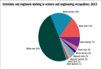 FIGURE 1: Scientists and engineers working in science and engineering occupations - 2015.

 A visual presentation of the lack of equal representation within some of STEM. It’s prevalence to the topic is in the difference in the make-up of the field verses the background of the nation.  (nsf.org/statistics).
Methodology
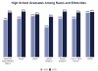 Methodology: My research was secondary and included both qualitative and quantitative data. My main sources of research were Google Scholar and Duke Library, with information from U.S  government research and independent universities from which I conducted literature reviews. The timeline was created by finding important U.S Supreme Court cases where racial moves in education were made as well as general history. I faced difficulty in finding data regarding statistics on more individual ethnicities and the systemic barriers they face.
FIGURE 2. High School Graduates Among Races and Ethnicities - 2000 & 2019
This shows the discrepancy in graduation success, often exacerbated by social factors such as race, economic status, and access to proper resources. One can draw conclusions between this graph and the one above in the correlation between graduation and ability to pursue a high-paying career path. (educationdata.org).